Unidade 7
Herdanza e xenética
Que é a herdanza?
Que é un carácter hereditario?
Experimentos de Mendel.             Punto 3
1. Mendel e o estudo da herdanza
Copiar definiciones do PDF adxunto
2. O nacemento da xenética
1ª lei de Mendel: principio de uniformidade
2ª lei de Mendel: principio de segregación da segunda xeración.
3ª lei de Mendel:principio da segregación independiente.

Copiar o resumo de cada lei
3. As leis de Mendel
Páx 130: 3,4
Páx 131: 6
Páx 133: 10
Leer as dúas follas
Facer os exercicios: 12 da páxina 135
Páx 144: 29, 30, 36, 37, 38, 41
Páx 145: 42, 43
Boletín de exercicios
4. Resolución de problemas de xenética: PRÁCTICA
Que é a dominancia incompleta?
Que é a codominancia?
5. Dominancia incompelta e codominancia
Páx 136: 14, 15, 16, 17
Páx 144: 39, 40
Exercicios * do boletín.
Puntos básicos da teoría cromosómica da herdanza
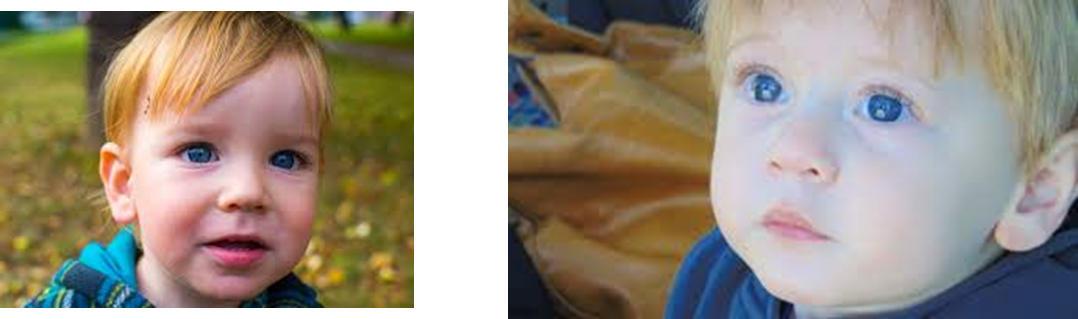 6. A teoría cromosómica da herdanza
Páx 137: 18
Que é o alelismo múltiple? Exemplos do sistema ABO
Facer os exercicios do boletín das leis de Mendel aplicados á xenética humana marcados cun
7. Xenética humana
Presentación
Páx 139: 21
Facer os exercicios do boletín sobre a herdanza do sexo e ligada ao sexo: daltonismo, hemofilia…
8. A determinación xenética do sexo
Que é unha monosomía? E unha trisomía?
Alteraciones
9. Trastornos de orixe xenética
Técnicas de diagnóstico prenatal (Non entra no exame)
10. Prevención e diagnóstico de trastornos xenéticos